VocabularY!
eat a sandwich
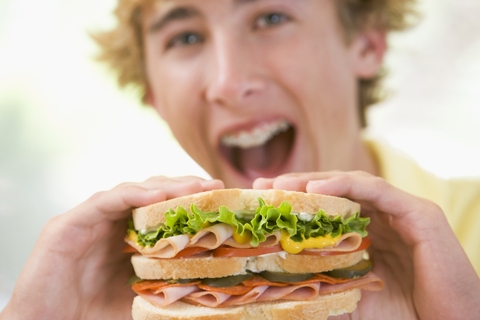 share news
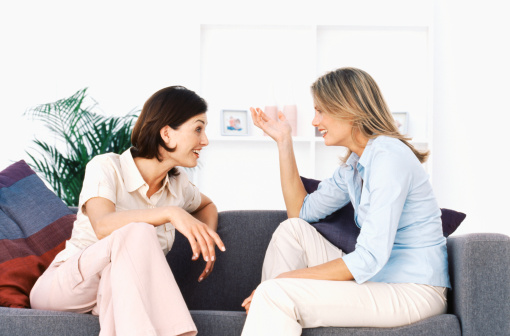 play games
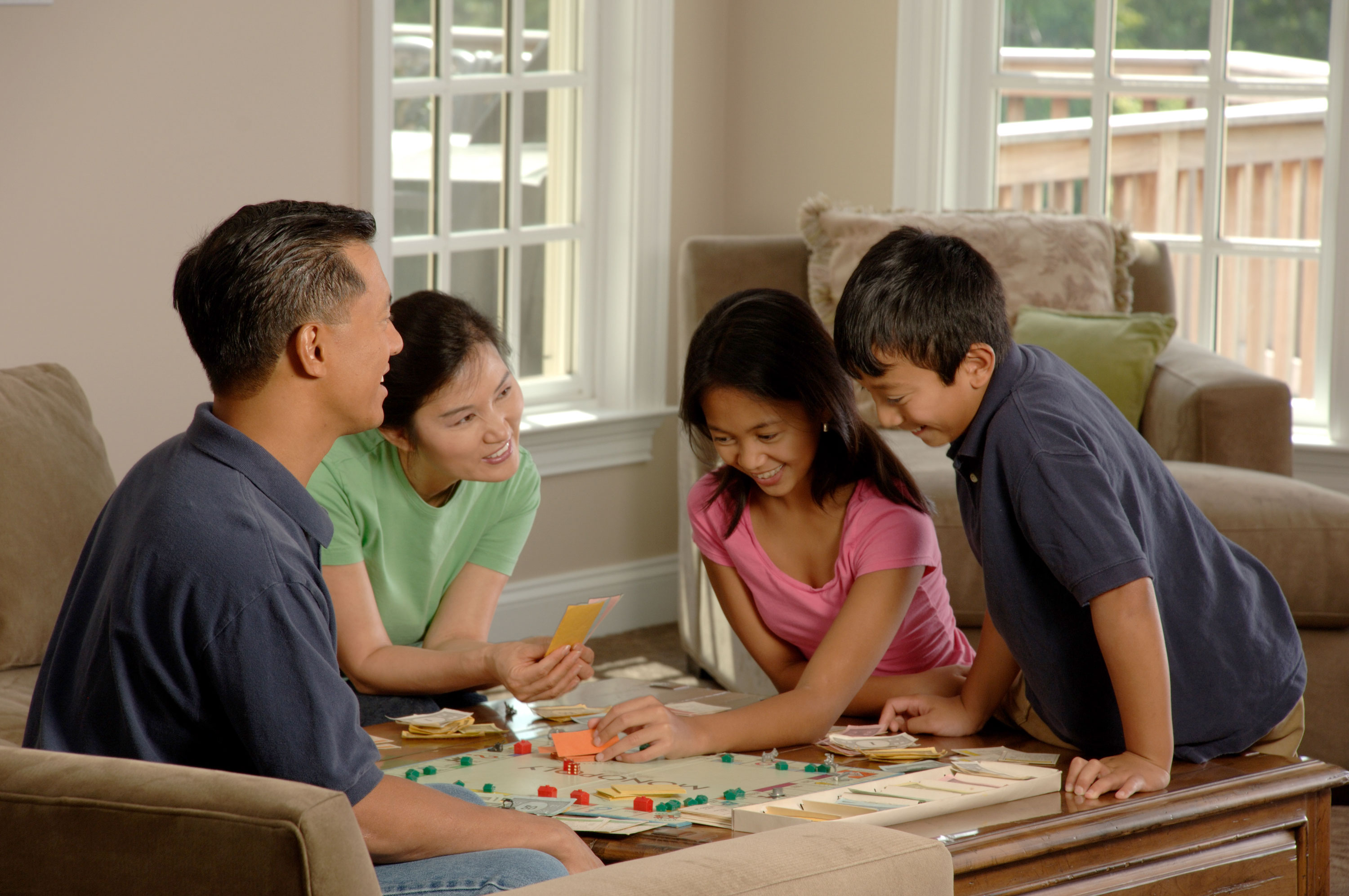 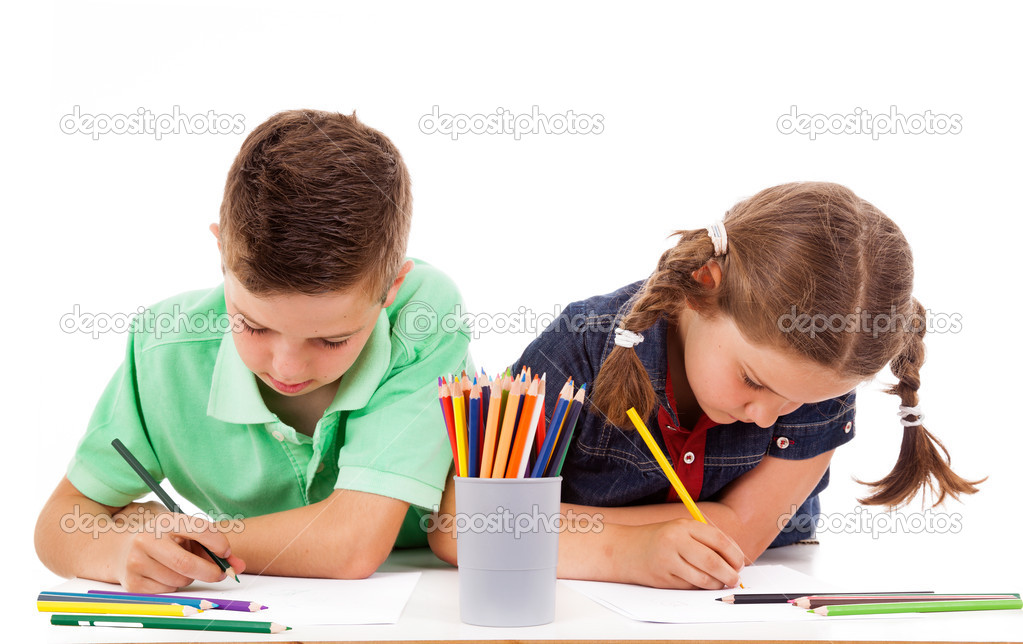 draw pictures
do crosswords
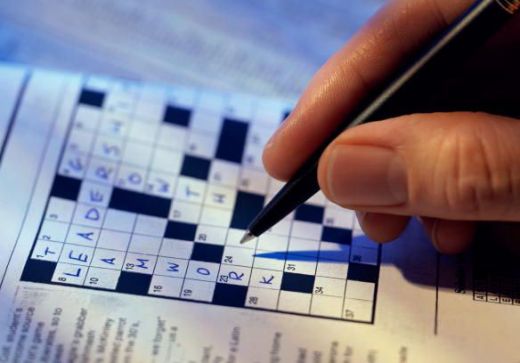 do sums
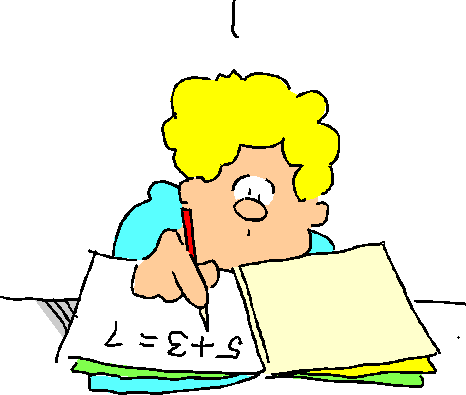 read texts
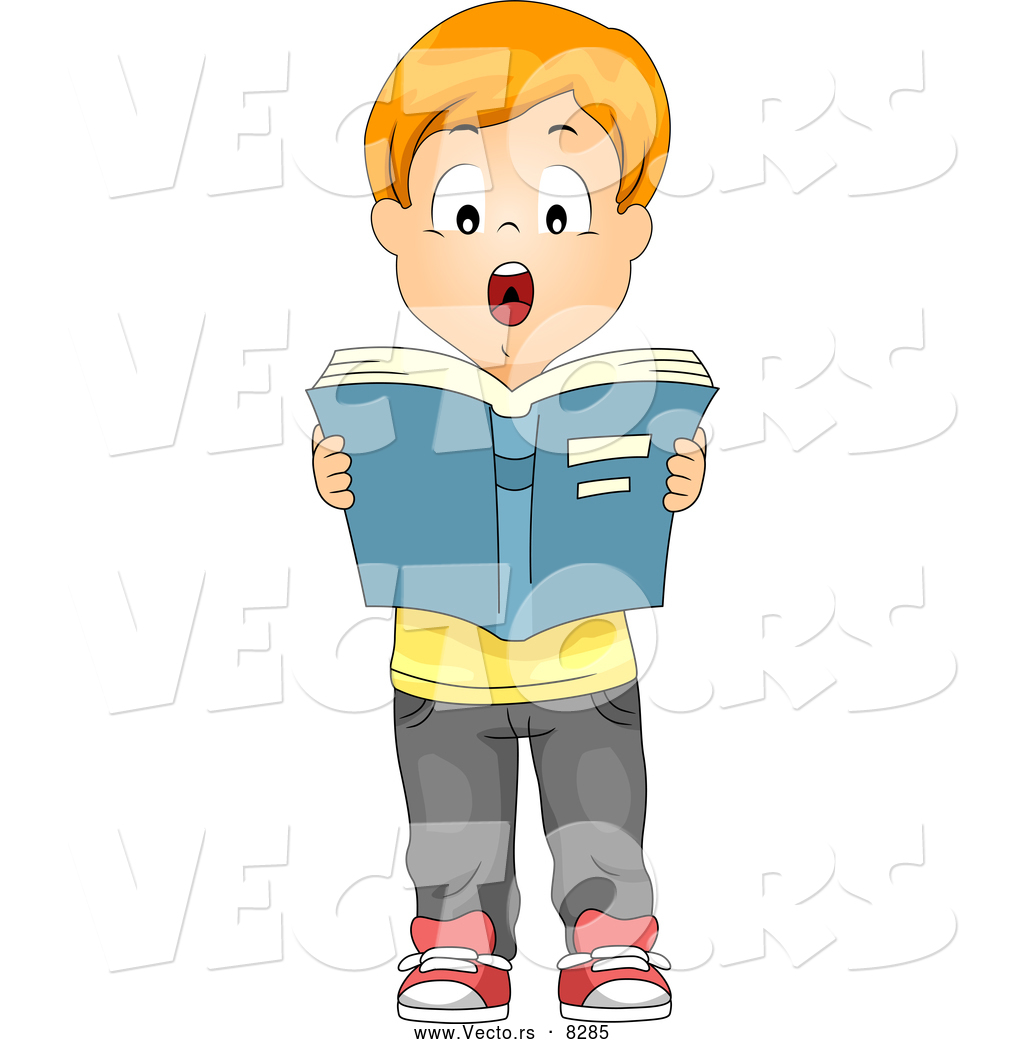 listen to music
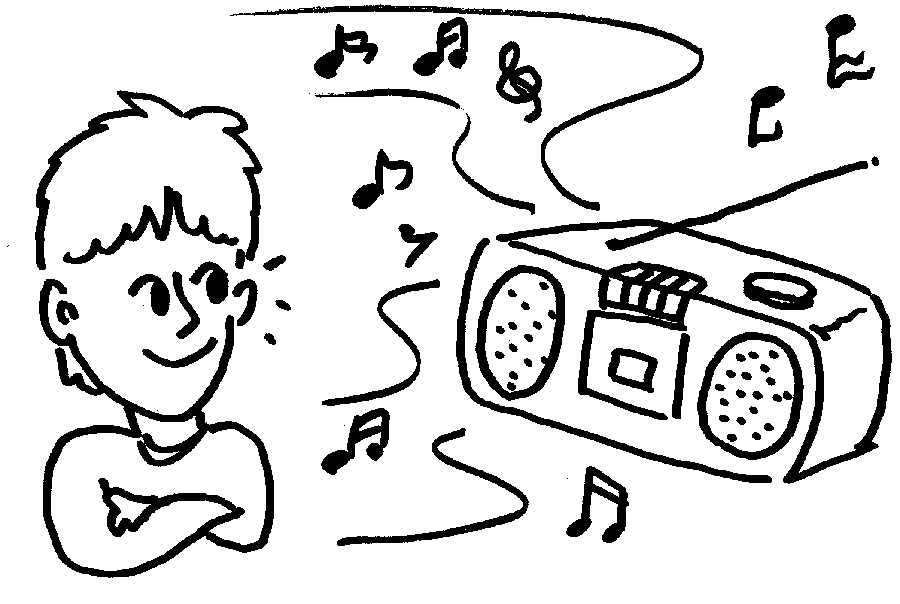 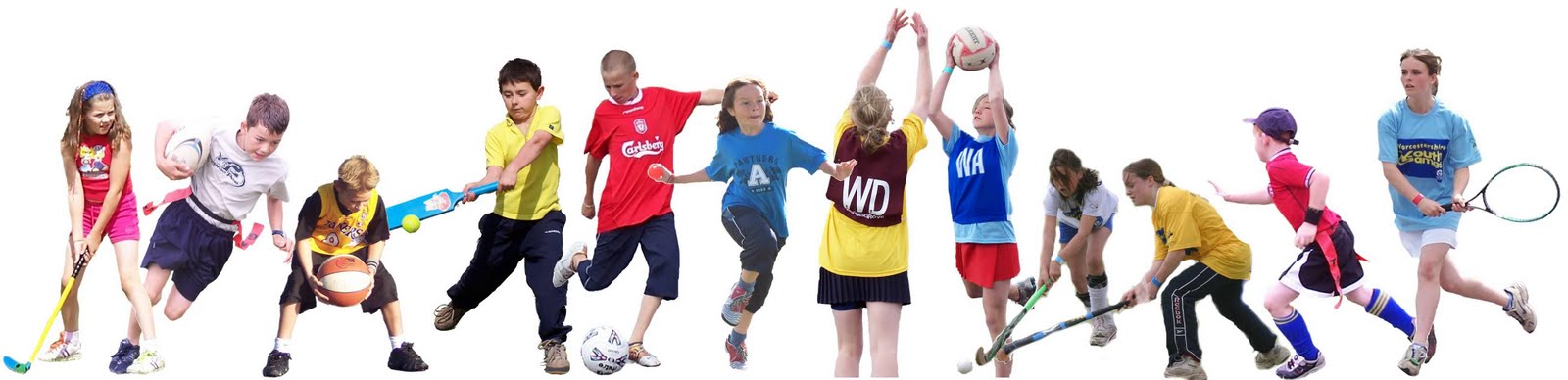 do sports
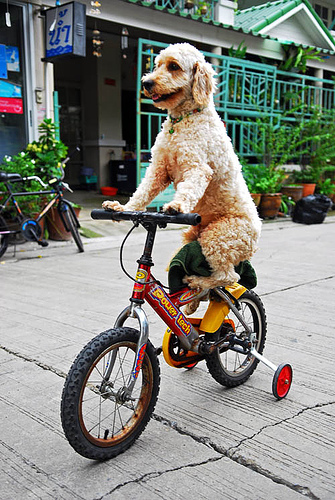 ride a bike
roller skate
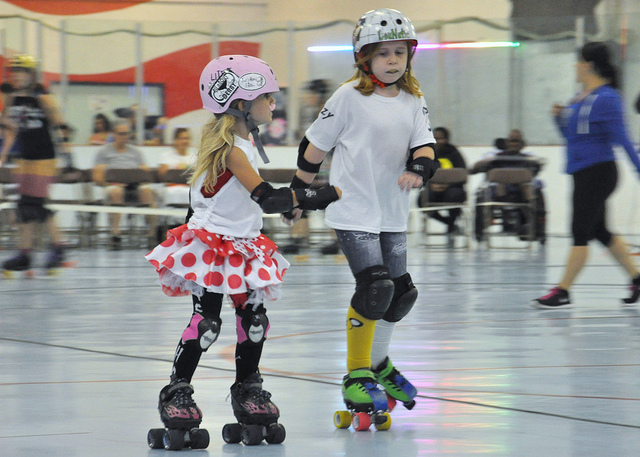 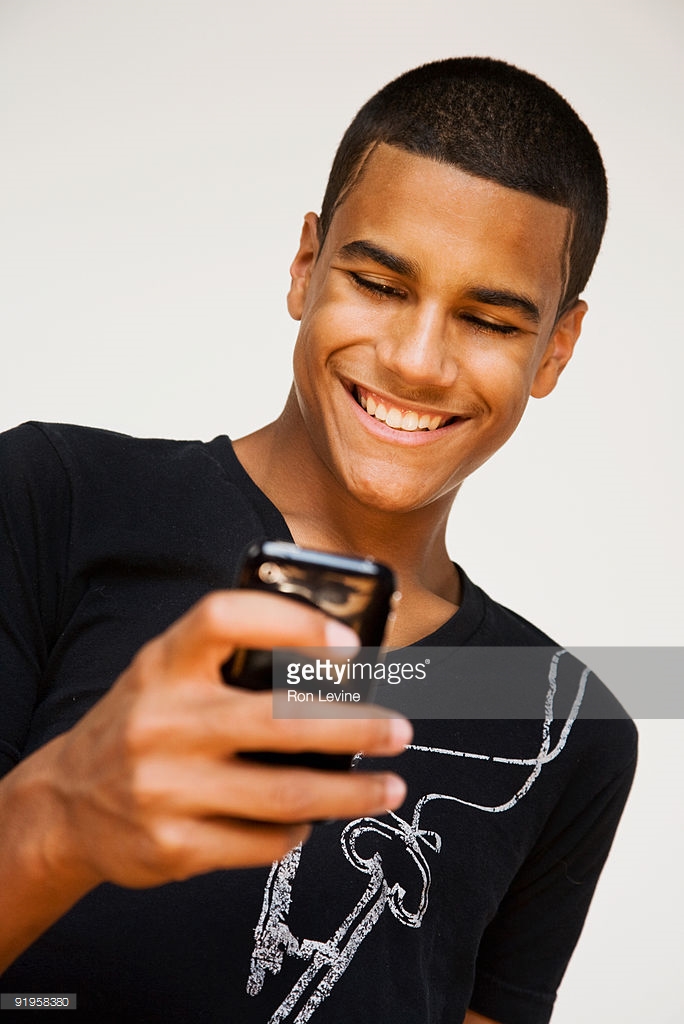 text-message
left?
right?
or
share news
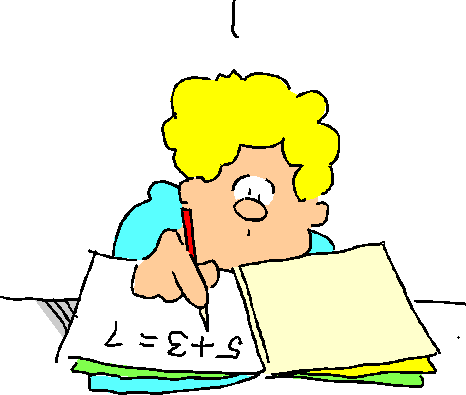 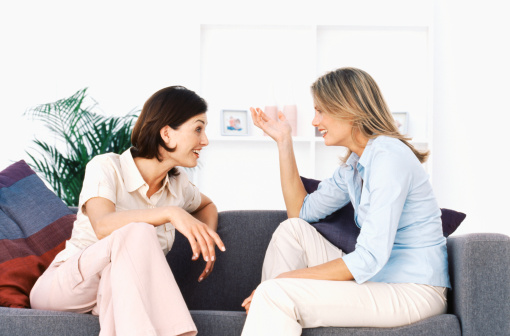 eat a sandwich
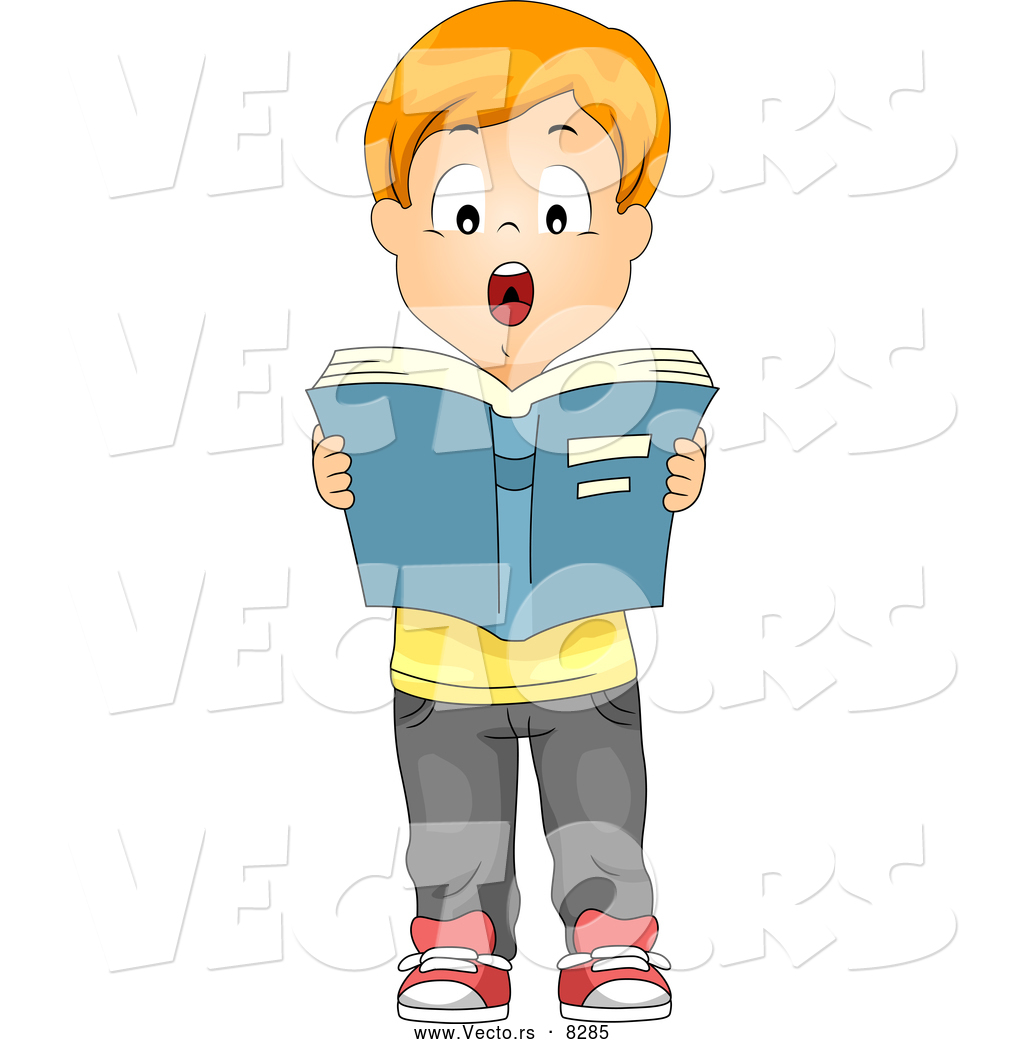 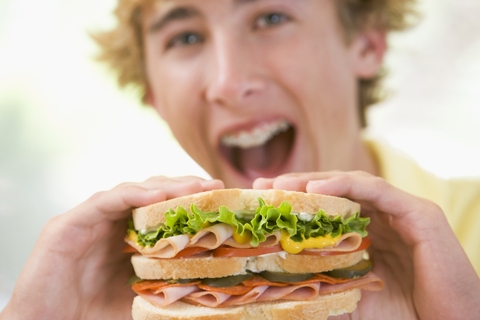 draw pictures
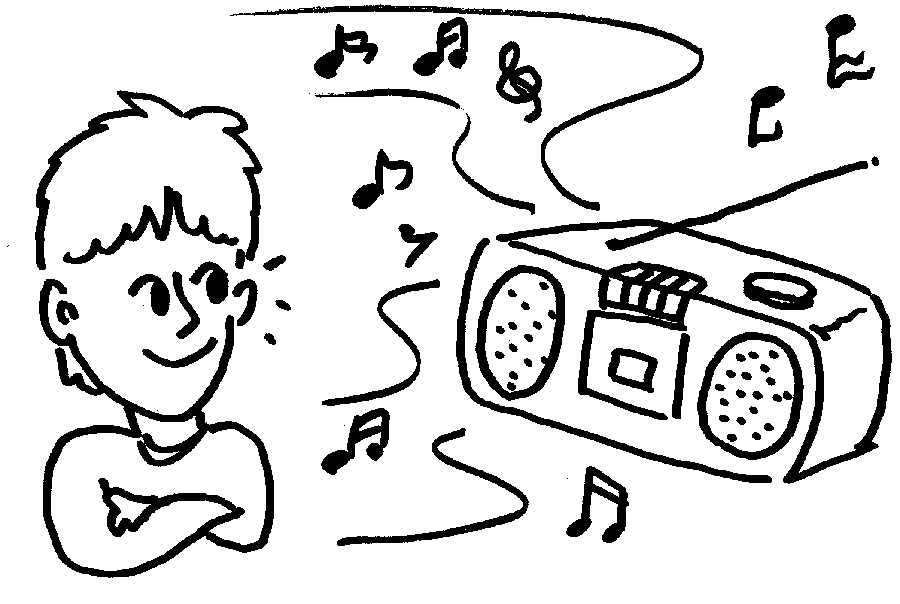 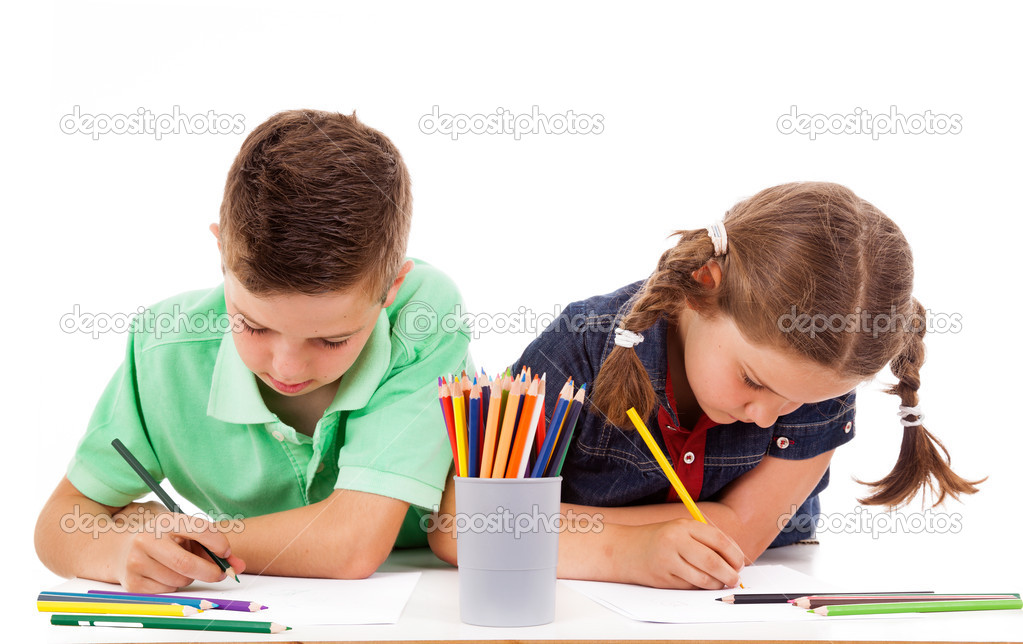 play games
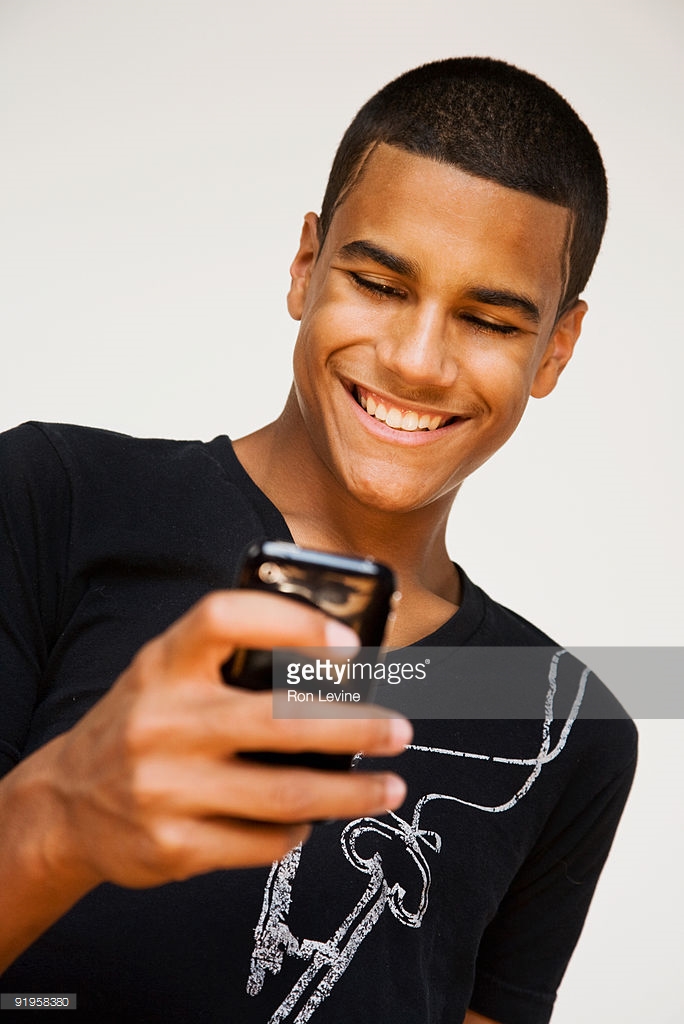 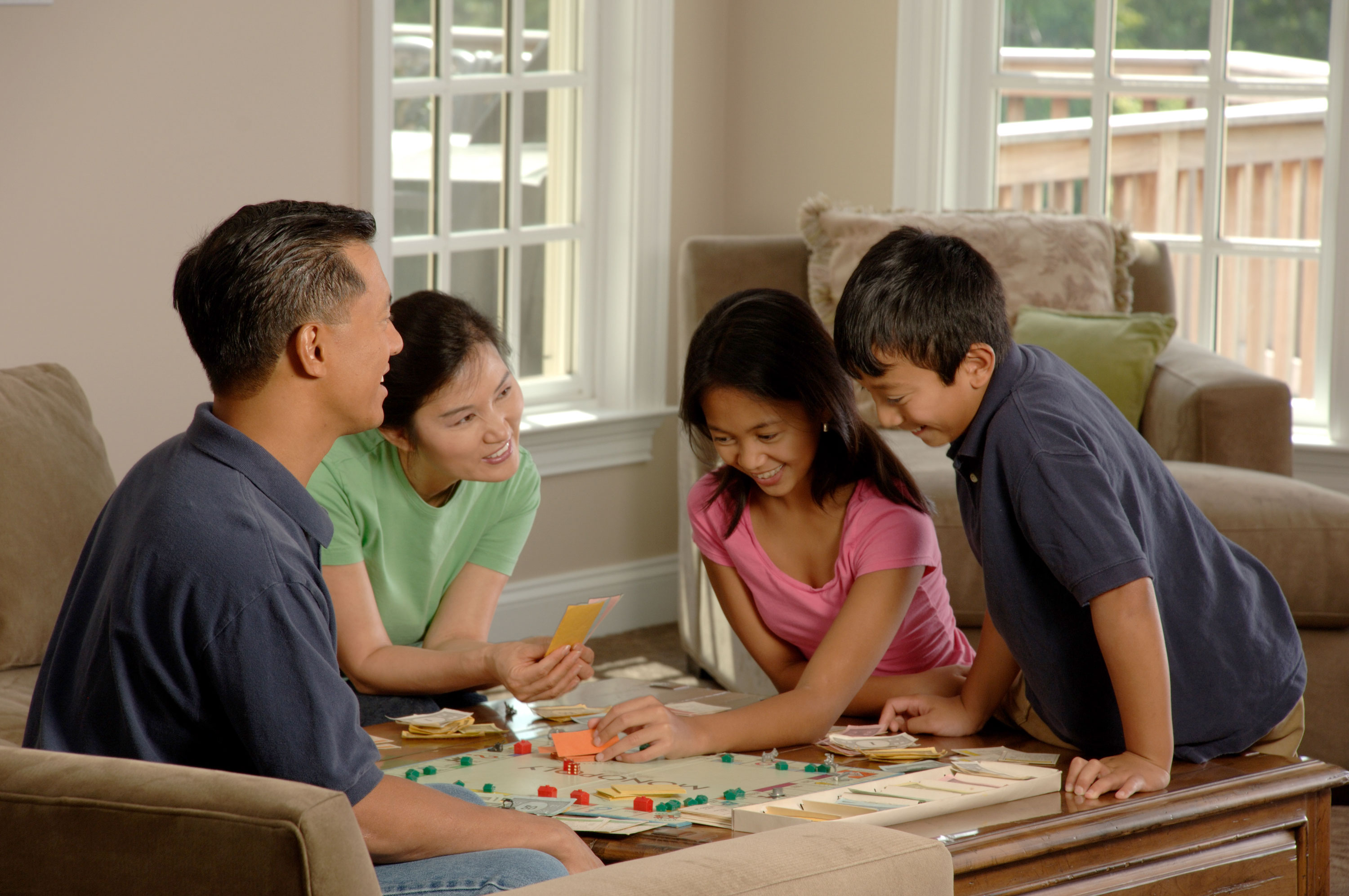 do sums
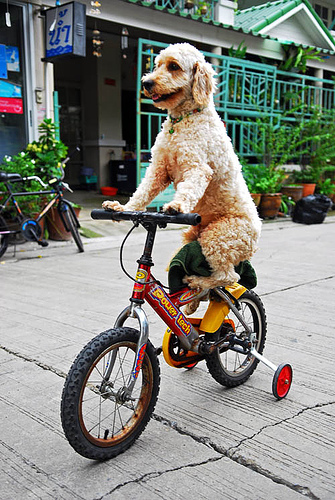 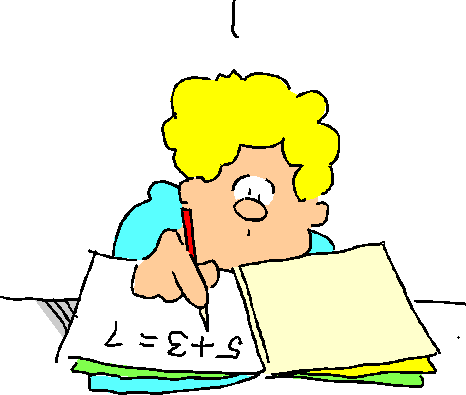 do crosswords
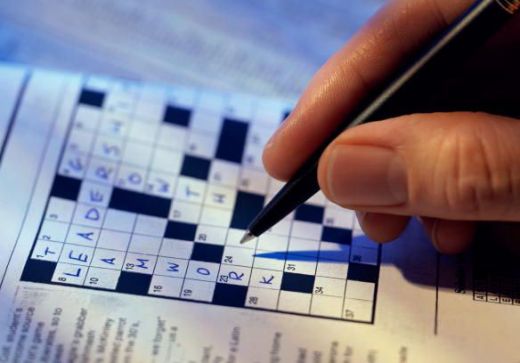 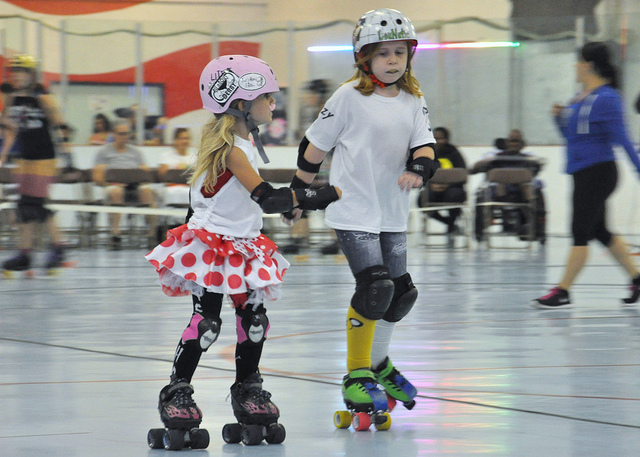 read texts
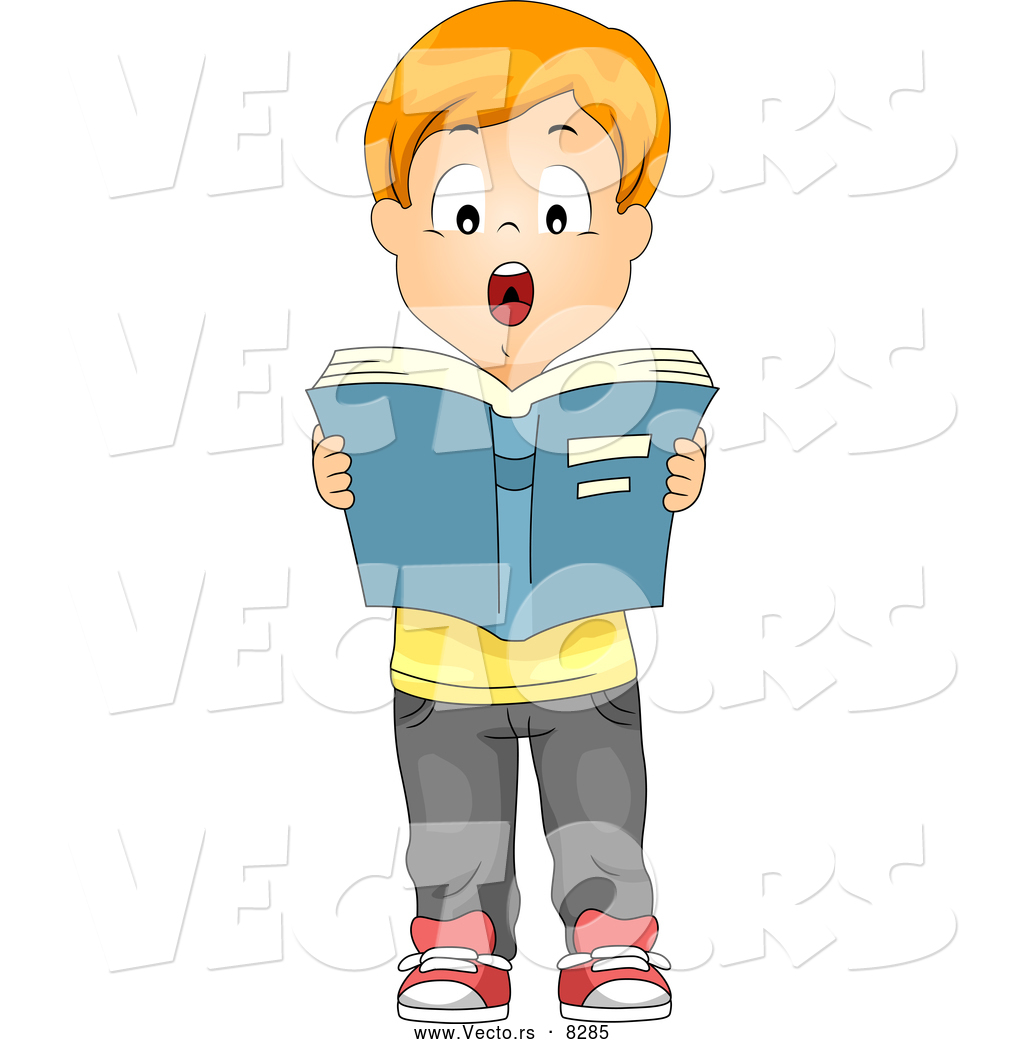 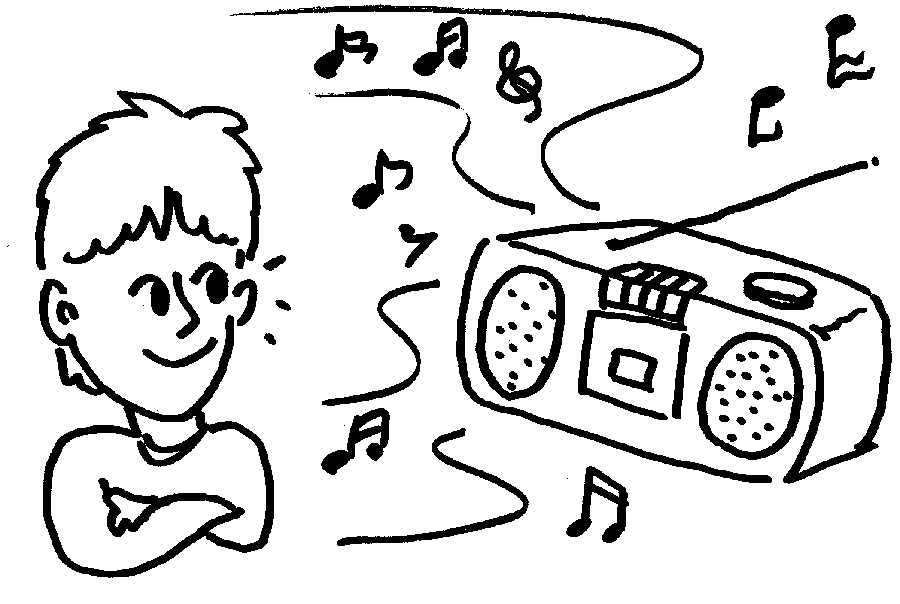 do sports
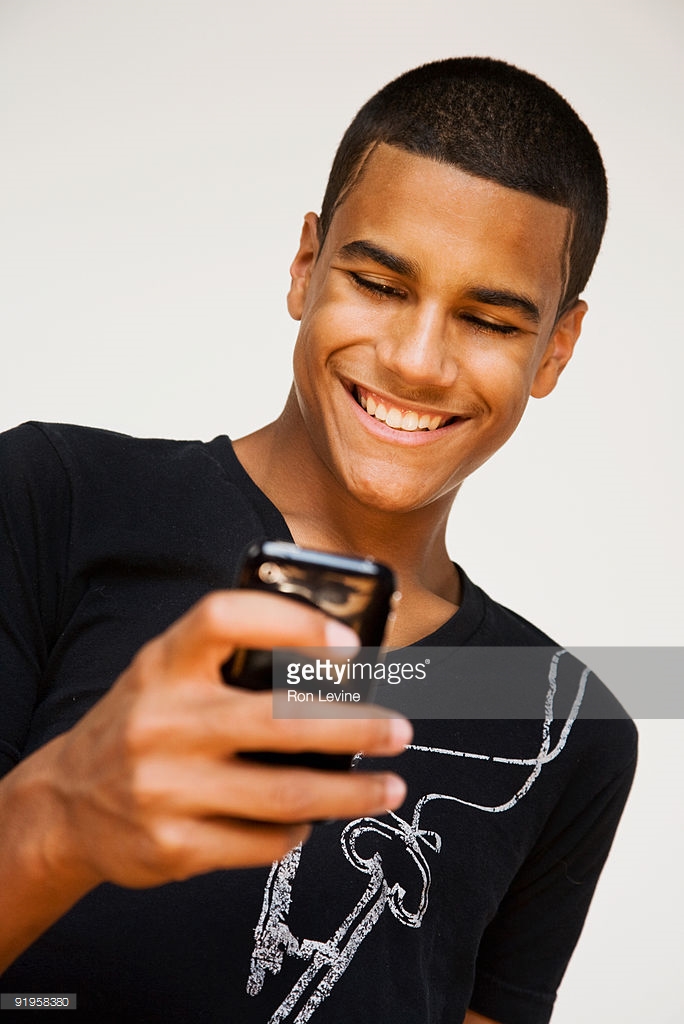 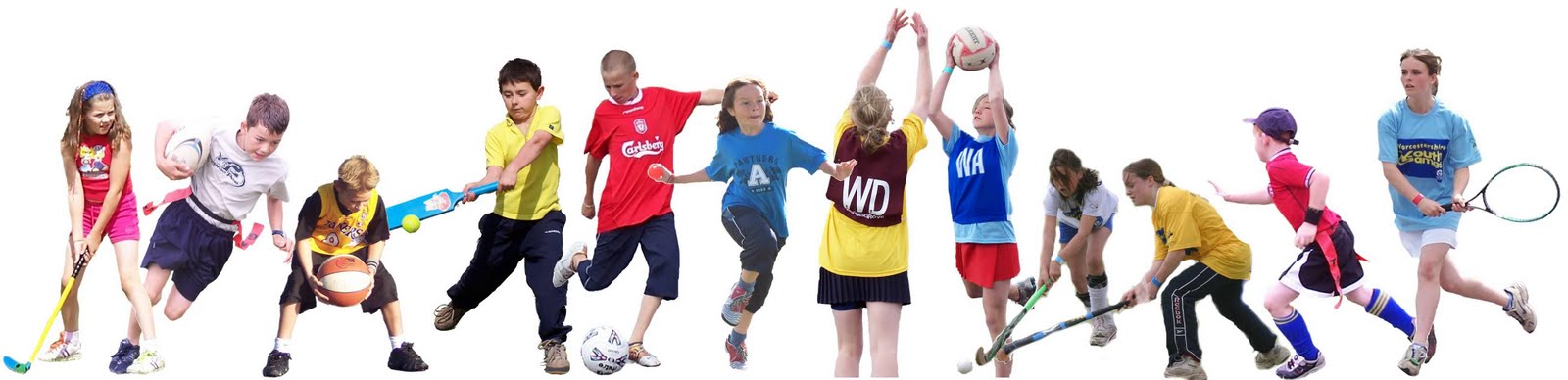 ride a bike
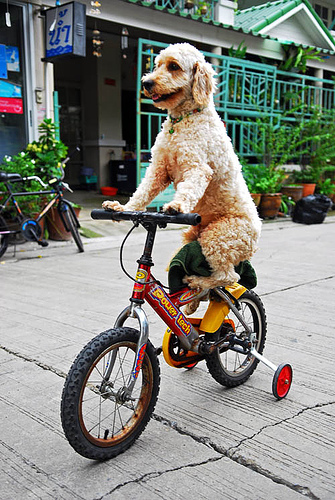 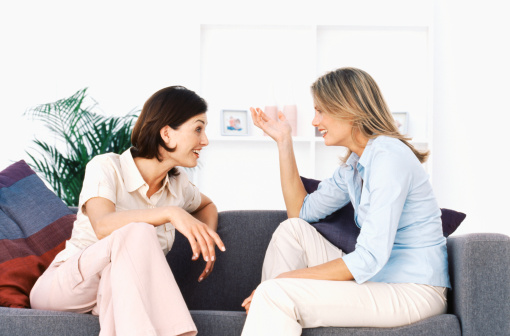 roller skate
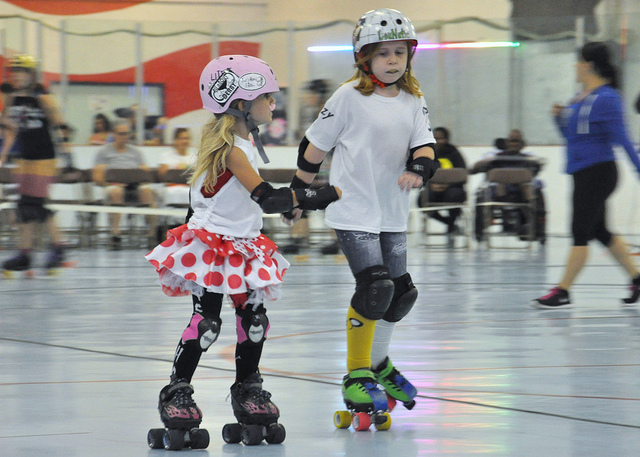 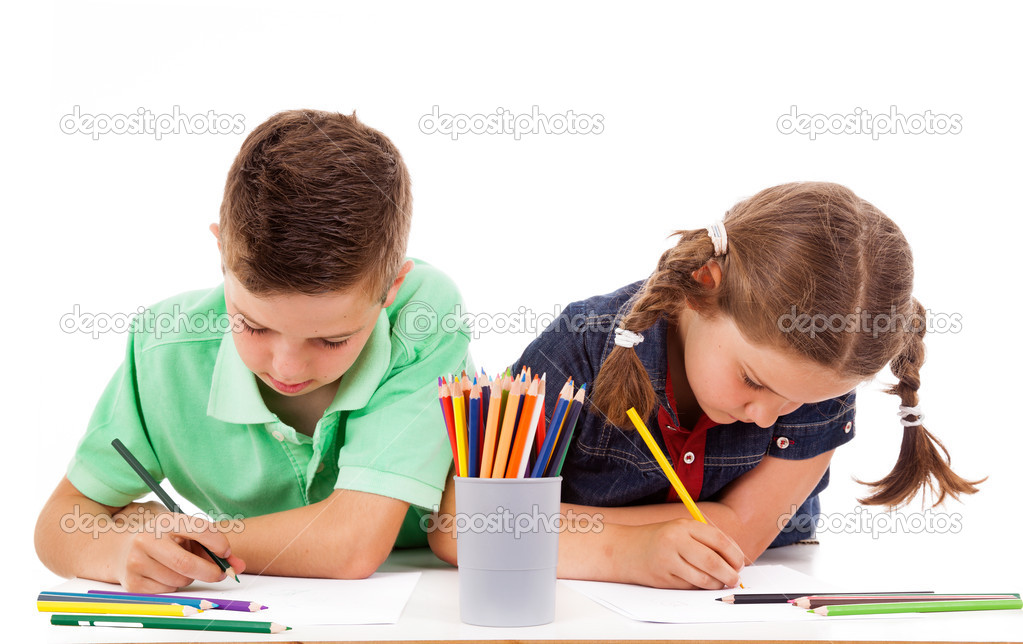 text-message
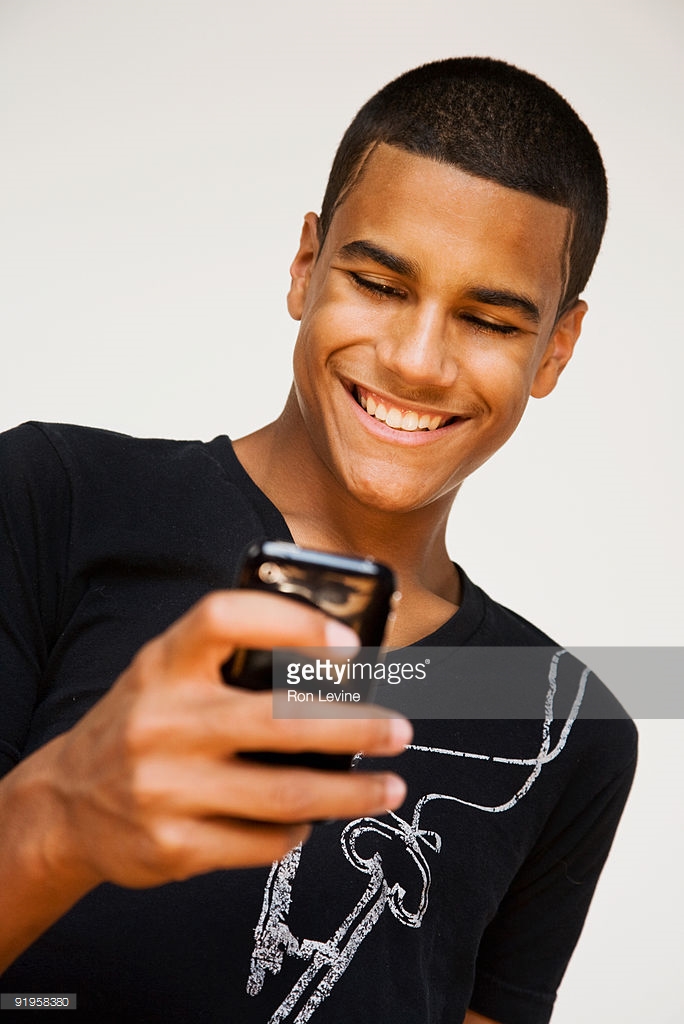 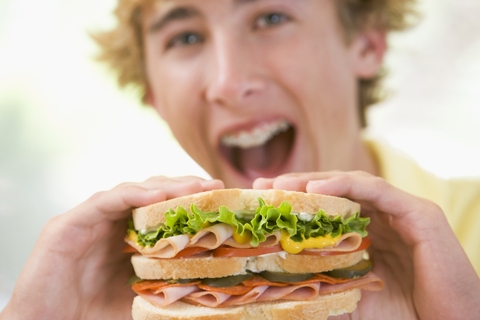 listen to music
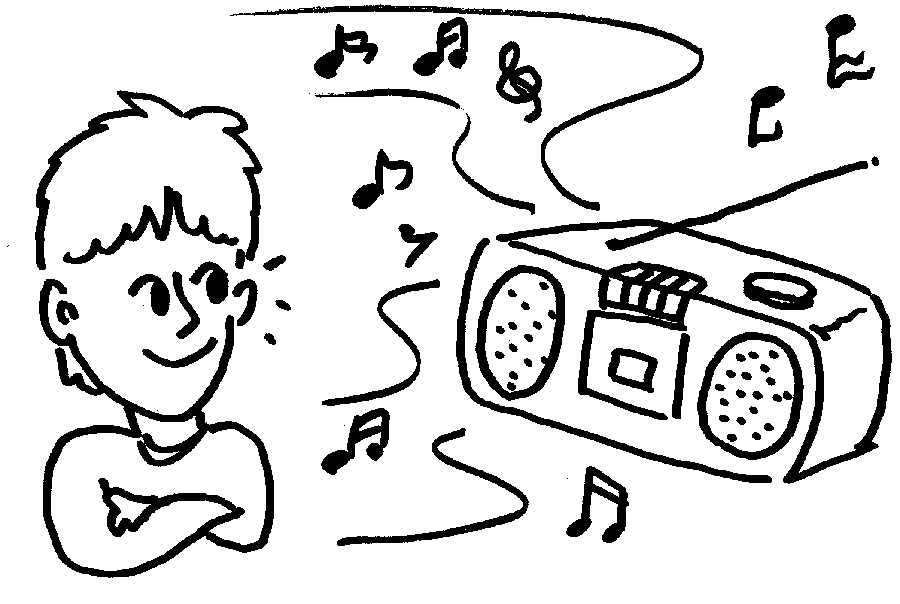 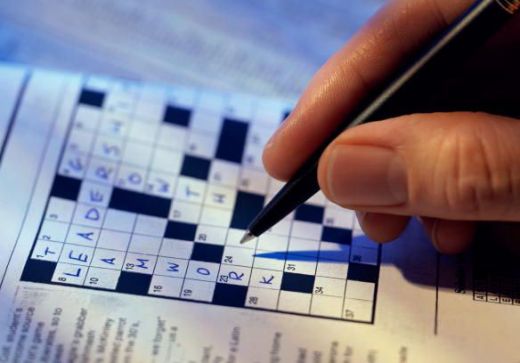 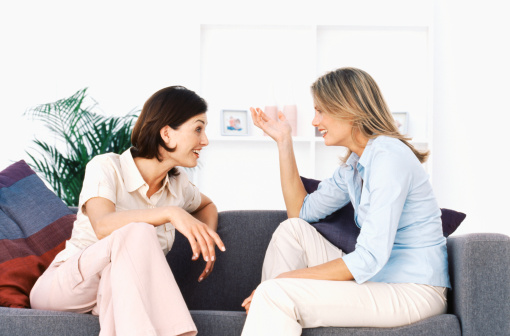 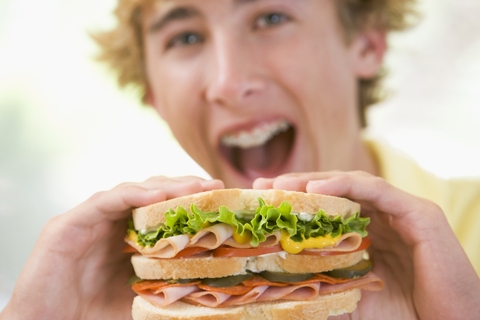 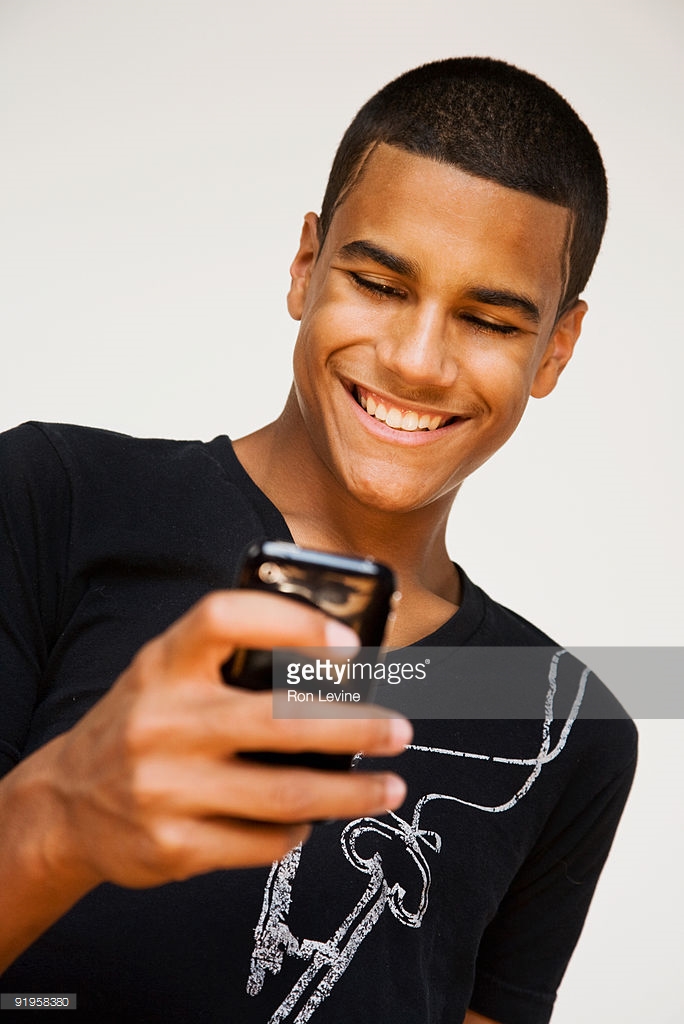 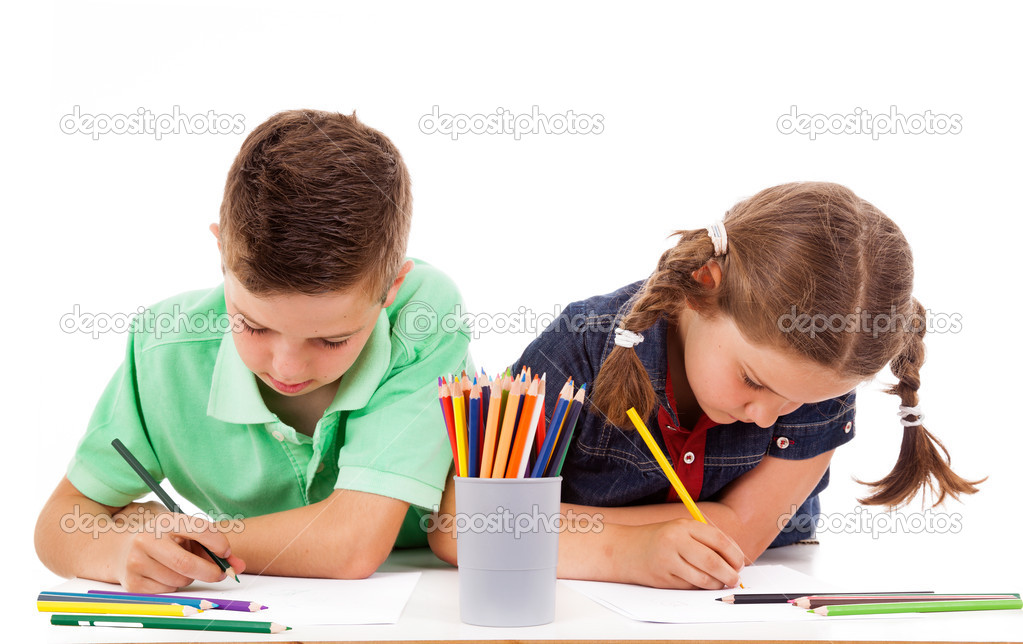 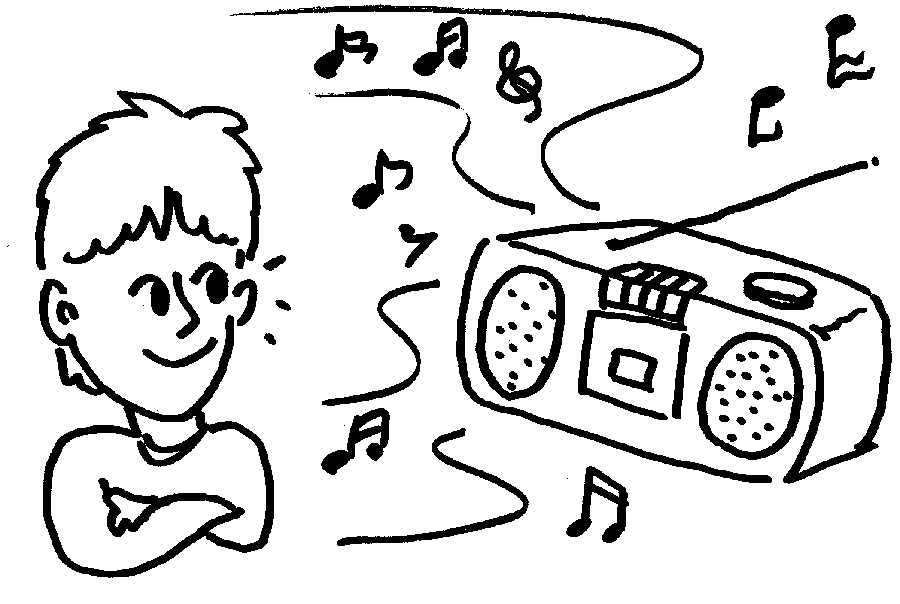 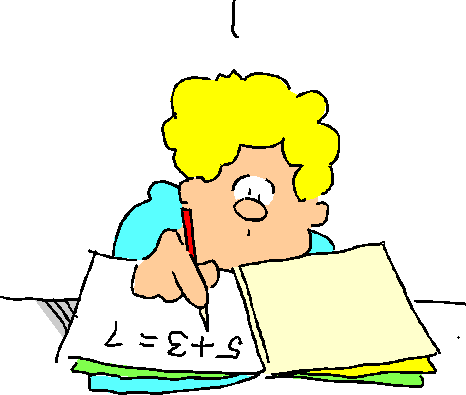 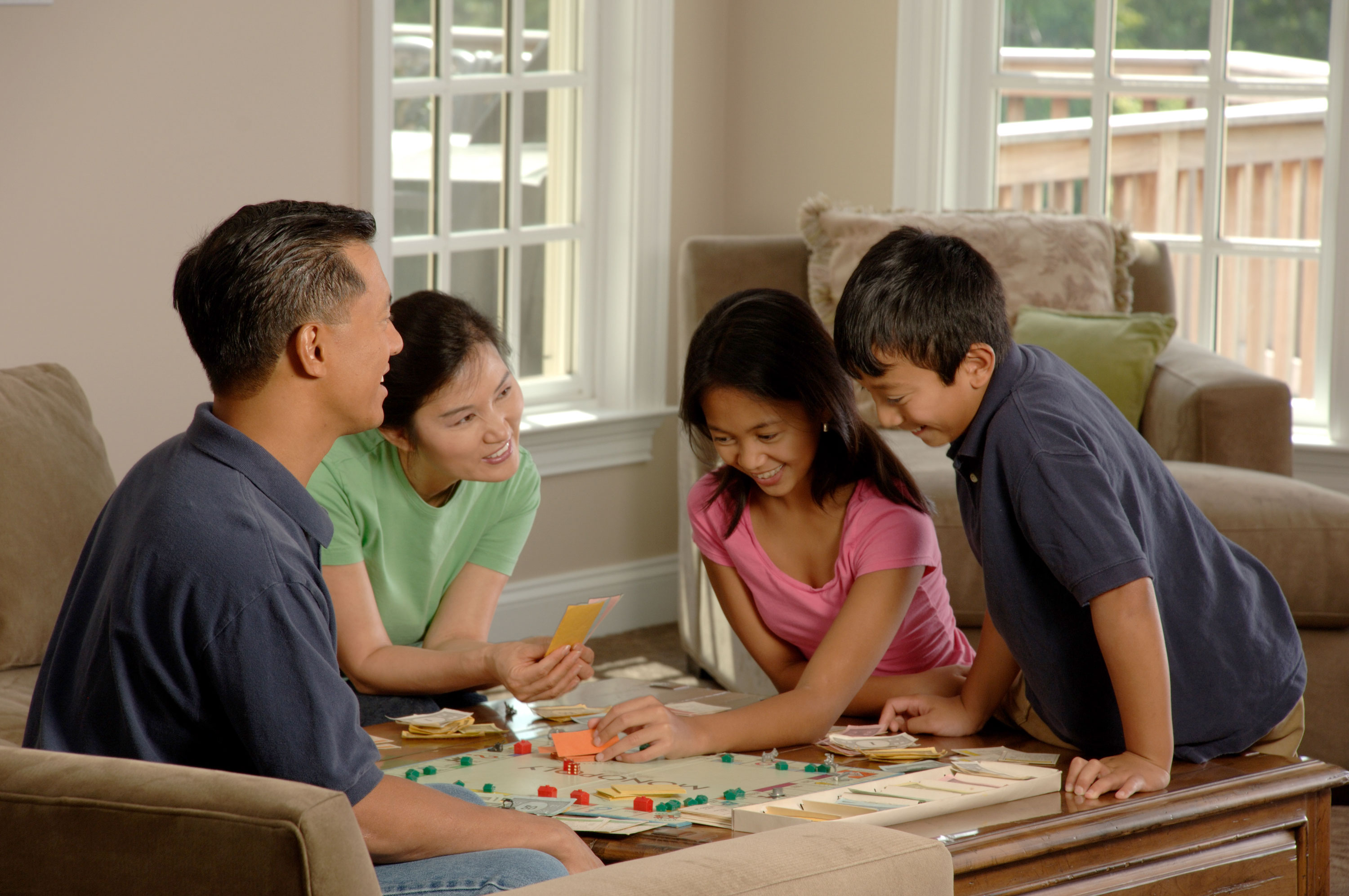 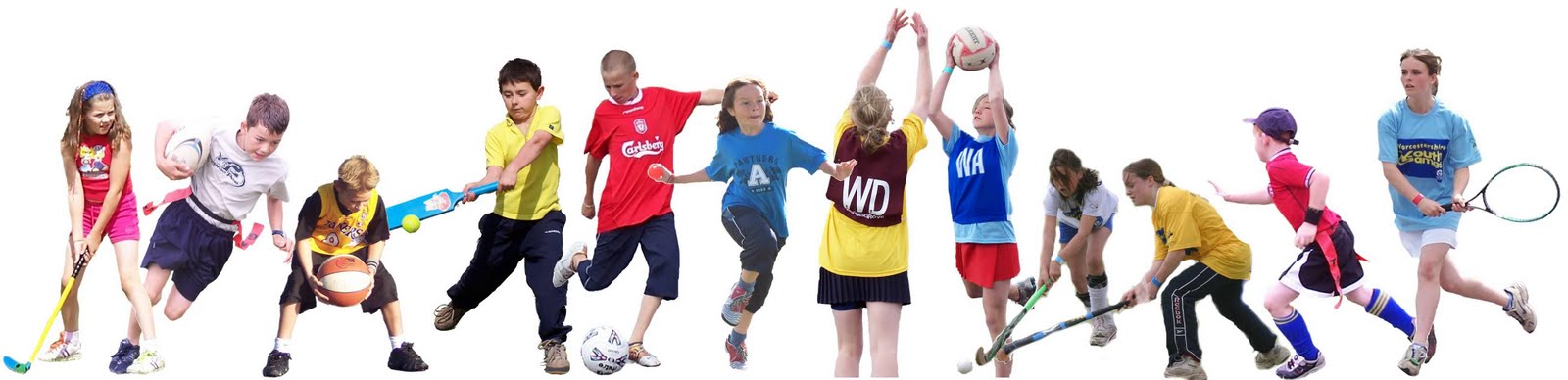 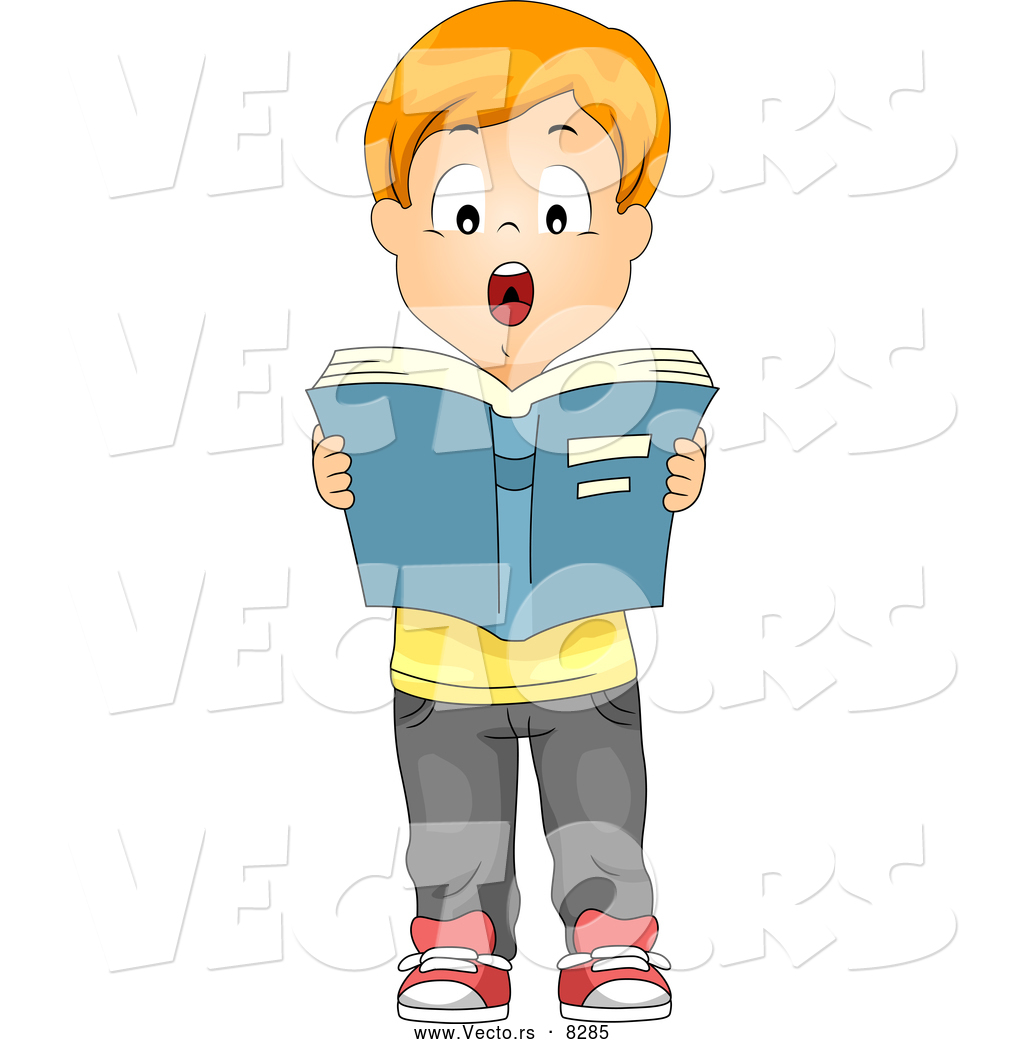 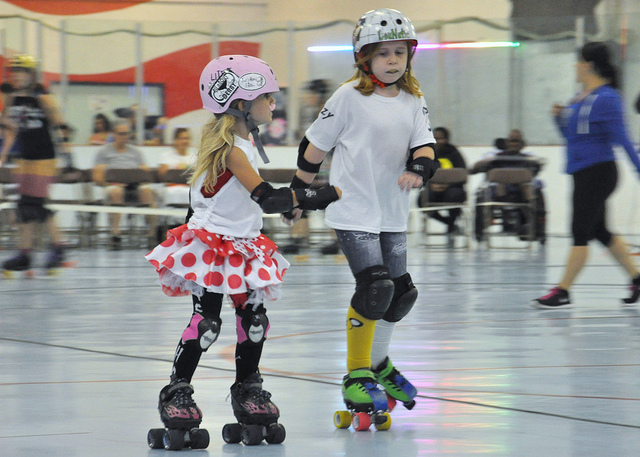 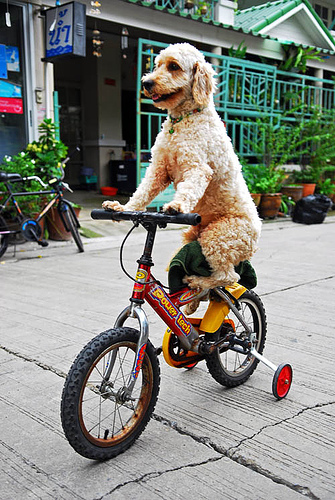 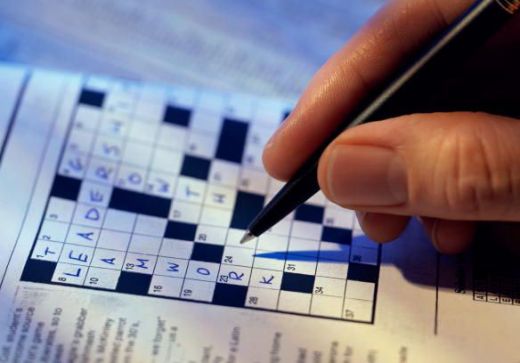 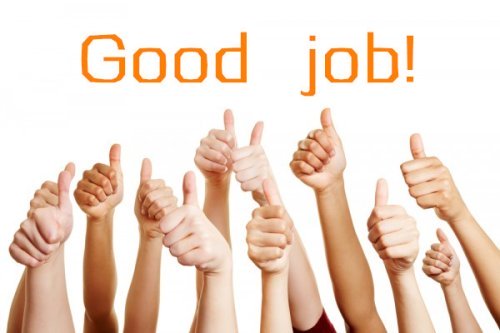